What is Sharpen Herbicide?
Sharpen Herbicide
Controls over 190 broadleaf weeds including Glyphosate Resistant
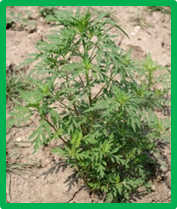 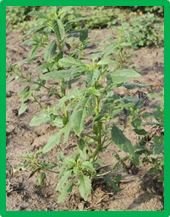 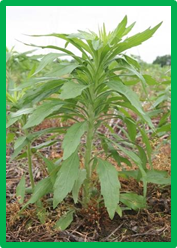 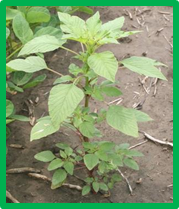 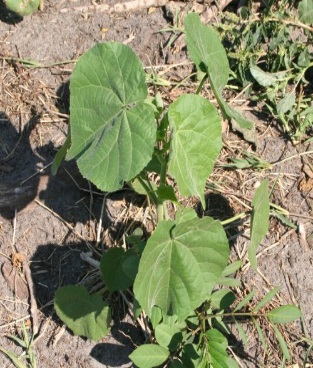 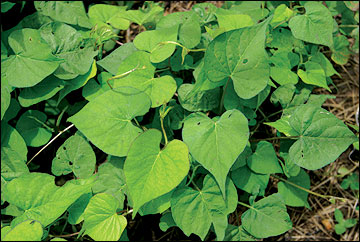 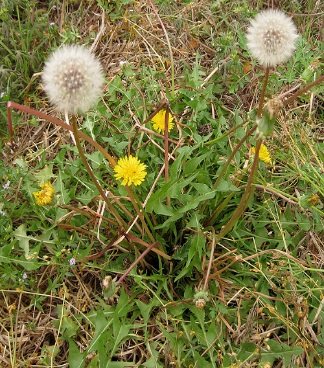 Palmer Amaranth
C. Ragweed
Waterhemp
Marestail
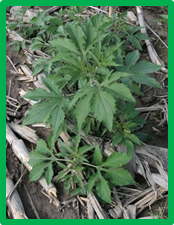 Performance you can depend on
Dandelion
Velvetleaf
G. Ragweed
Morningglory
Sharpen controls the toughest broadleaf weeds….
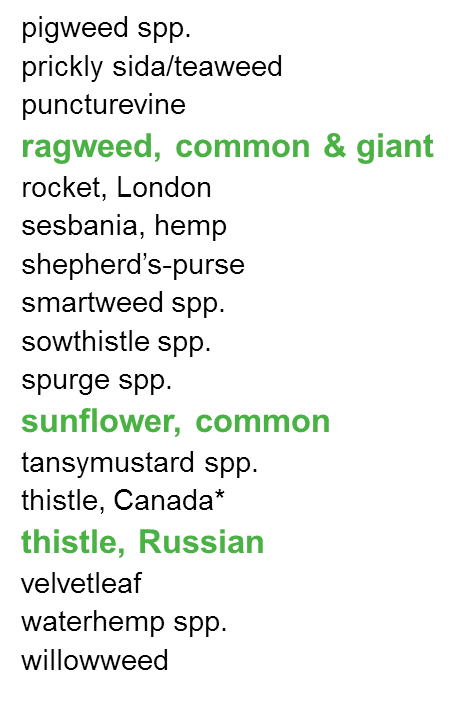 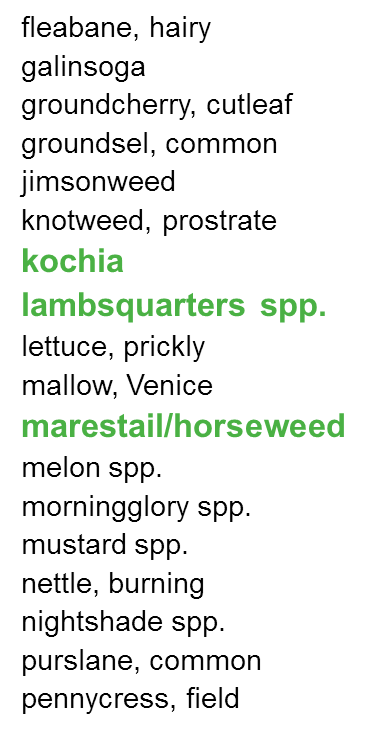 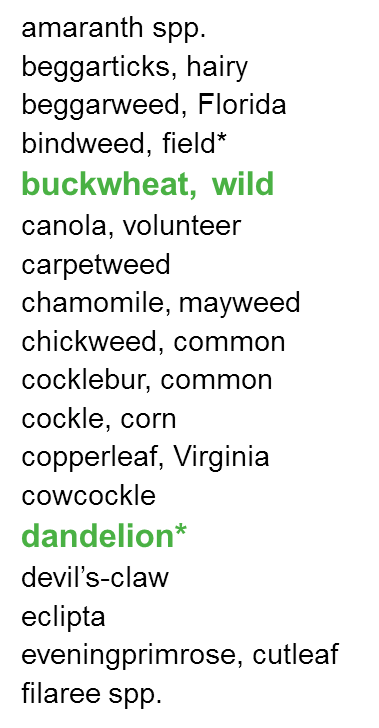 Sharpen® Herbicide for Alfalfa Burndown
Apply during dormancy in established stands only!
 Apply to < 4 inches of growth
 1.0 – 2.0 fl oz/A
 + MSO and UAN/AMS
 28 day PHI 

  Signal word Caution; Paraquat products = Danger/Poison
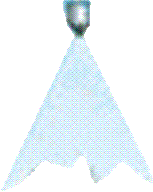 [Speaker Notes: Seedling: maximum of 2.1 pints/A]
Early Feb. ApplicationGramoxone vs. Sharpen
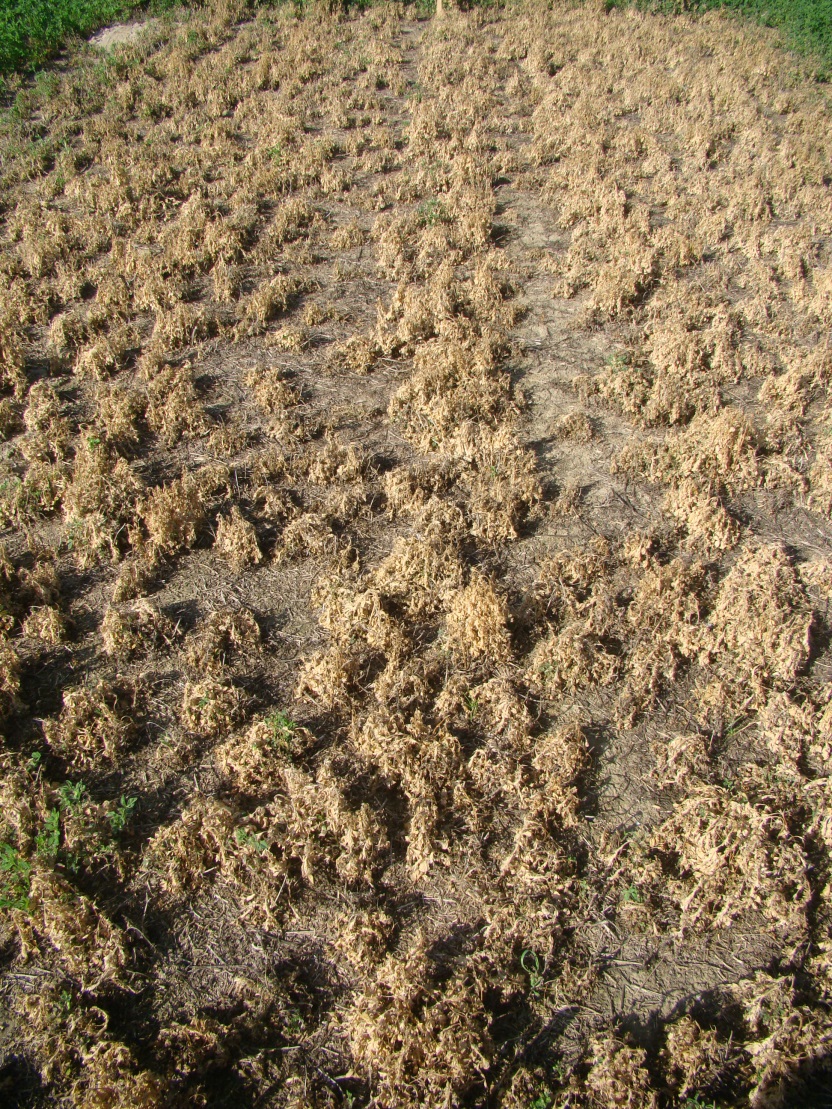